ДИВІНИЛОВИЙ КАУЧУК
Підготували Реутенко А., Даниленко А., 11-А
Формула дивінилового каучука
Реакція, що лежить в основі добування
Утворюється при полімеризації 1,3-бутадієну
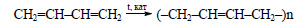 Фізичні властивості
Дивіниловий каучук відстає по еластичності від природного каучука
Стійкий до зношення
Водонепроникність
Газонепроникність
Є добрим електроізолятором
Застосування
Завдяки своїм фізичним властивостям бутадієновий каучук досить сильно поширений. Він використовується у різних областях промисловості та сільського господарства. Найвідоміше його застосування пов’язане з виробництвом кабелів, так як його фізичні властивості повністю підходять для цього. Також його використовують у виробництві взуття, побутових виробах. Ще одне застосування – виробництво шин